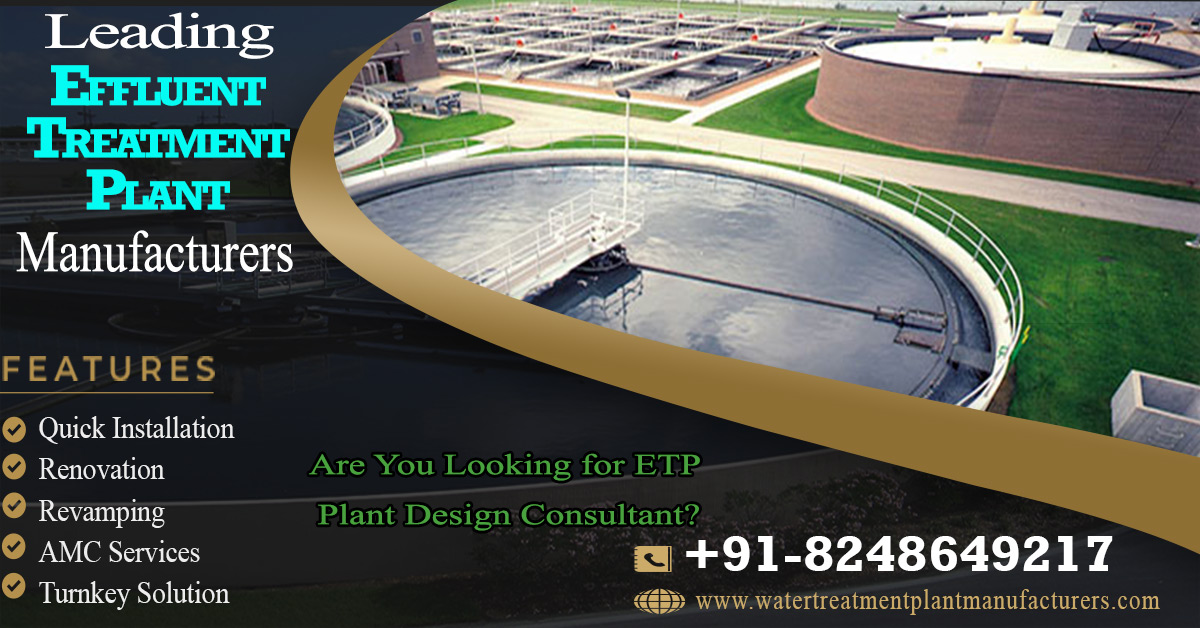 Effluent Treatment Plant
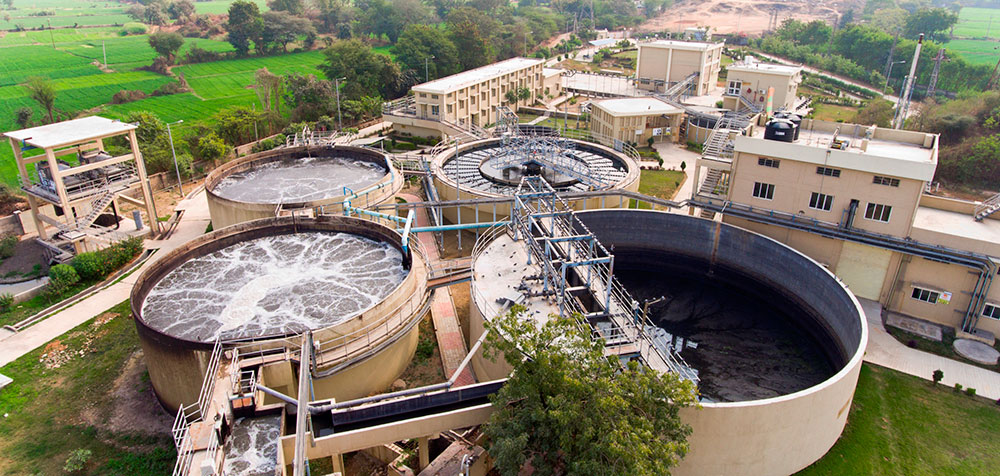 Effluent Treatment Plant
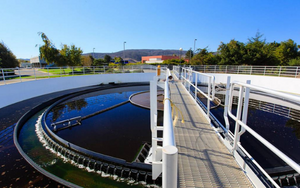 Effluent Treatment Plant
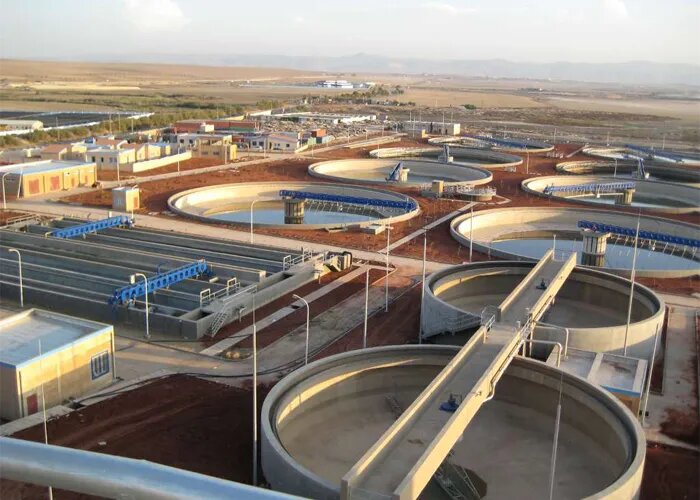 Effluent Treatment Plant
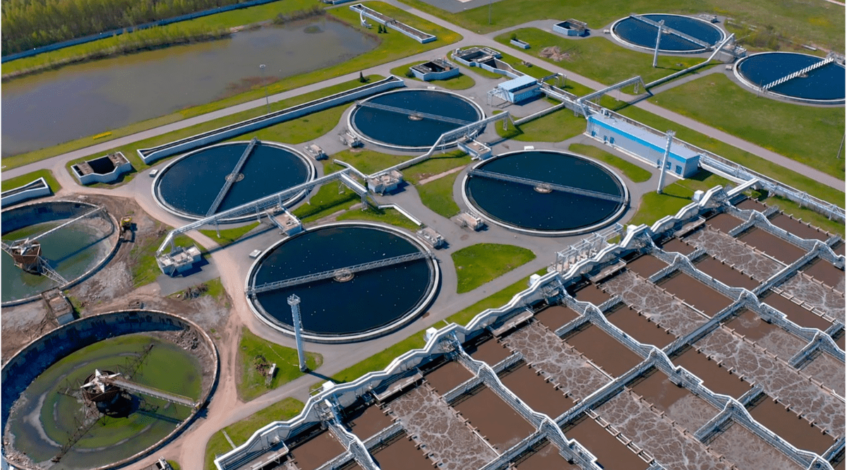